Performance of Project-Based Effective Learning
Roadway Safety Problem

 43 Students

 2/3 Persons Group

 8 Elementary Schools  in/around Jonesboro
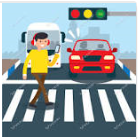 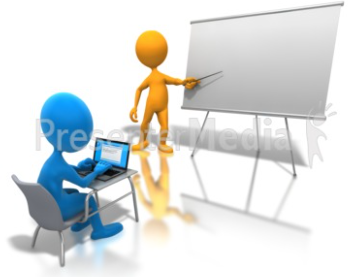 Questions
Pre-test
Traditional  Learning
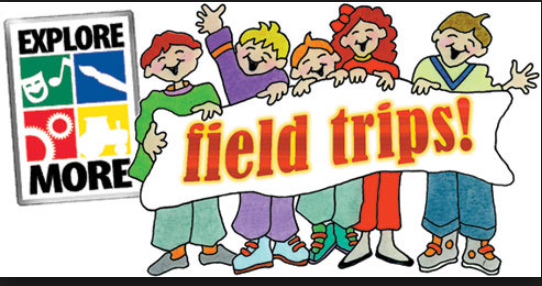 Post-test
Active Learning
Hypothesis: Students’ learning  is expected to improve through collaborative environment
Investigator: Dr. Zahid Hossain, P.E.
Associate Professor of Civil Engineering
Objectives: 
Analyze data using Bloom’s Taxonomy (Memorize, Understand, Analyze,  and Apply)
Use students’ reports to assess ABET Outcome No. 4. Students should be able to identify, formulate and solve engineering problems
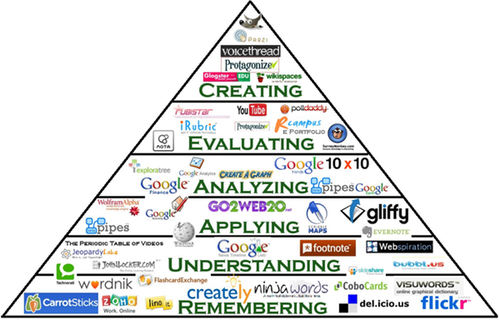 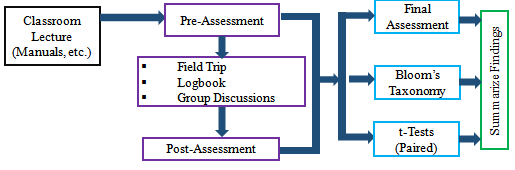 Bloom’s Taxonomy
Results
Students’ learning improved in most questions- Hypothesis is true
Per Bloom’s Taxonomy
Students’ learning increased in all four learning categories
Significant increase in Remember, Understand and Apply questions
Slight increase in Analyze questions.
Learning did not vary significantly (@95% confidence) between groups.
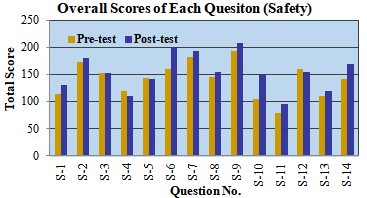 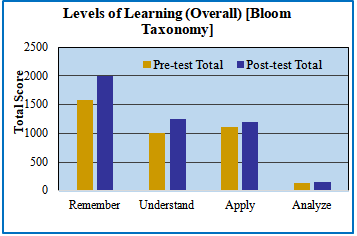 Acknowledgments: 
 A-State Office of the Assessment Program for the Mini grant
 Transportation classes and former GA (Shahriar Alam)
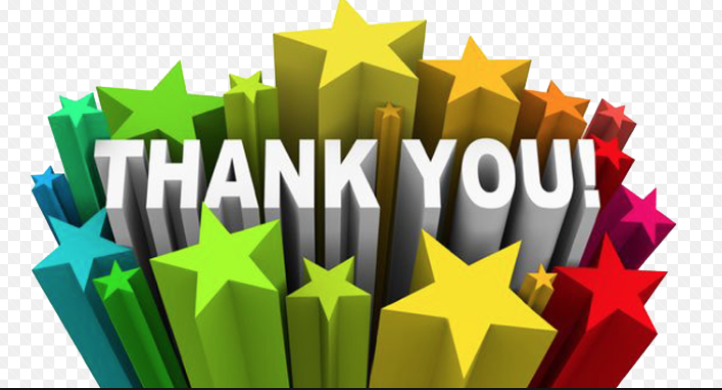